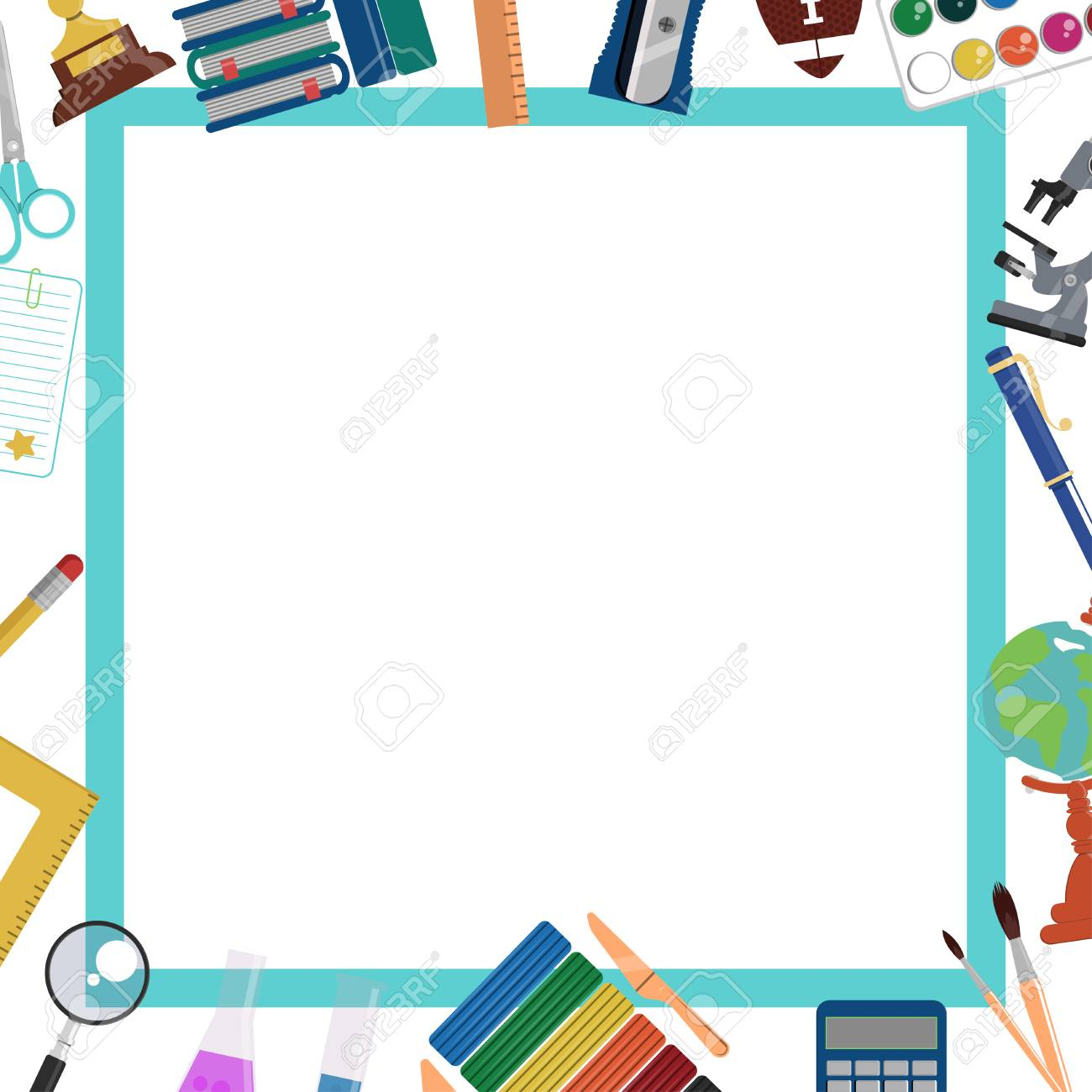 ÔN LUYỆN NGHỊ LUẬN XÃ HỘI
( Các kiến thức đã học ở lớp 7)
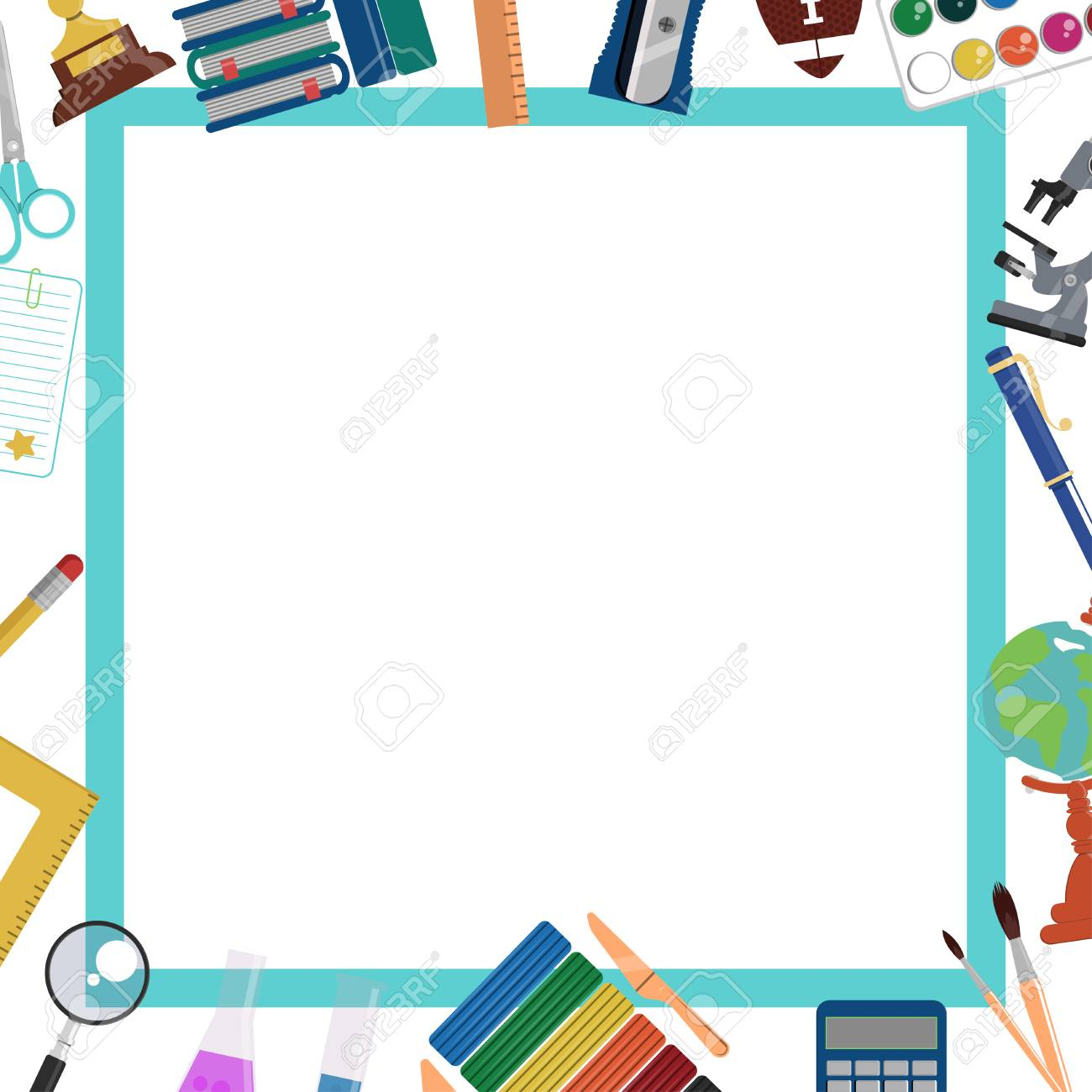 Mục tiêu cần đạt
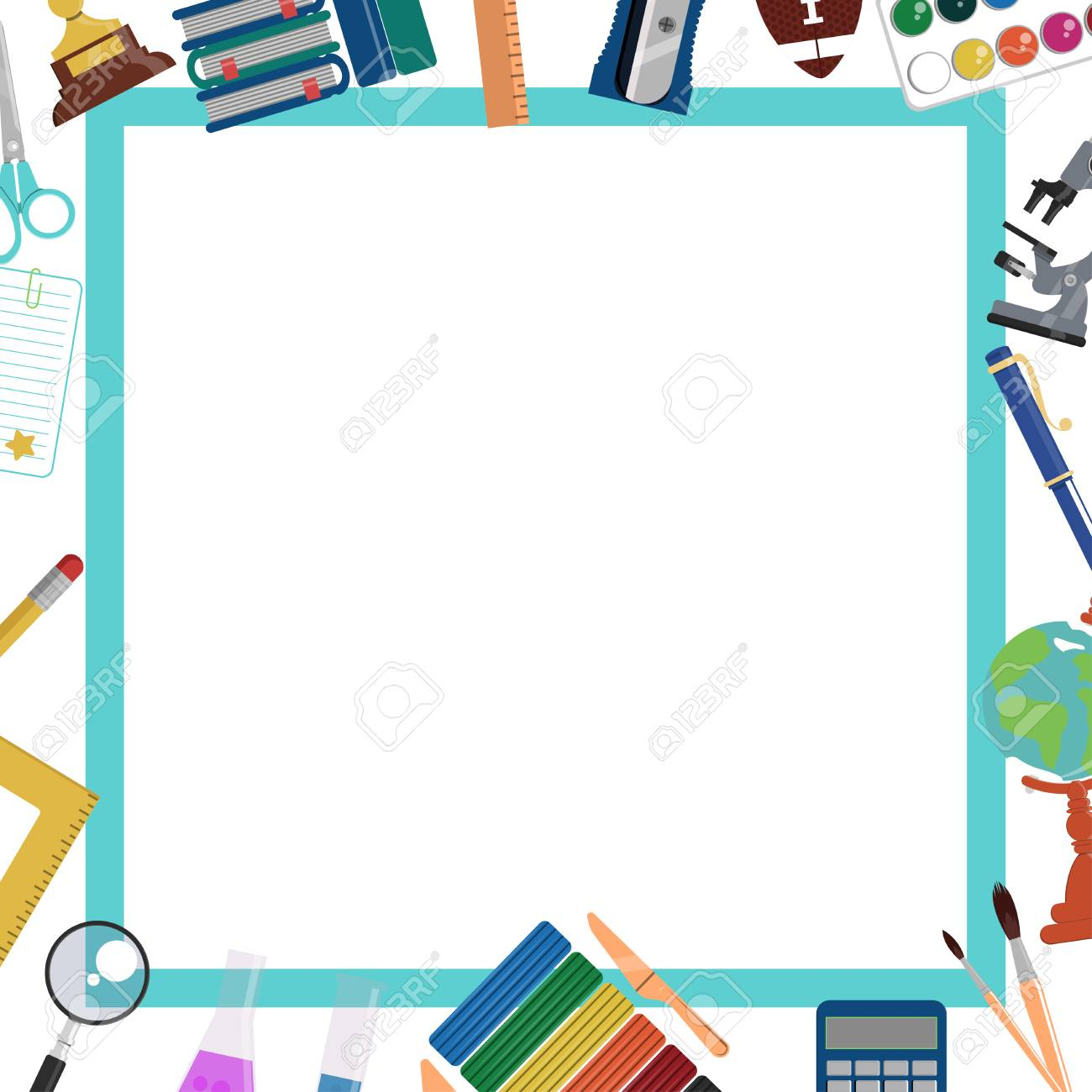 Ôn lại khái niệm về văn nghị luận
Ôn lại về luận điểm, luận cứ và cách lập luận trong văn nghị luận
Ôn lại đặc điểm của phương pháp chứng minh, giải thích đã học ở lớp 7
Nắm được cấu trúc của 1 bài văn nghị luận
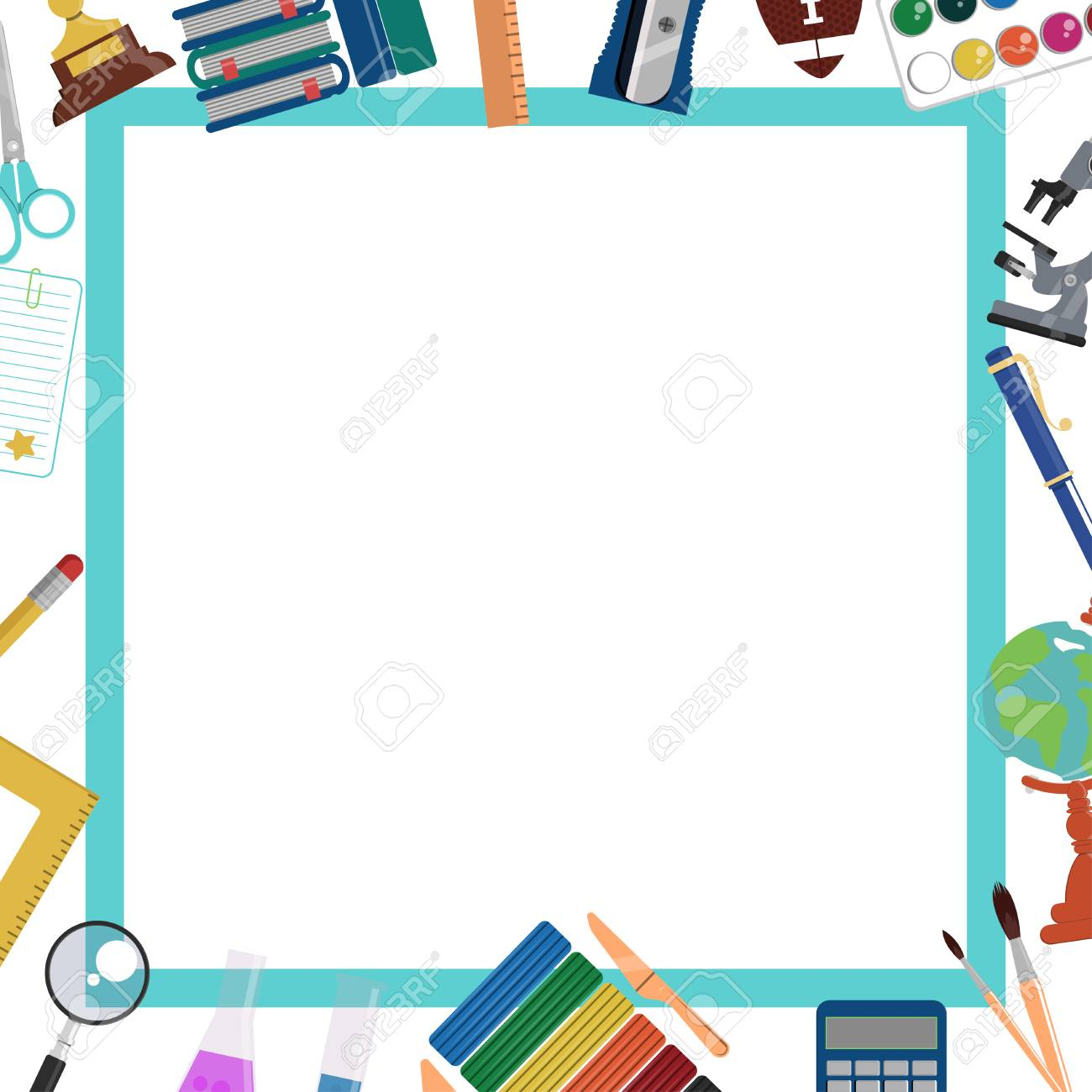 HƯỚNG DẪN, ĐỊNH HƯỚNG
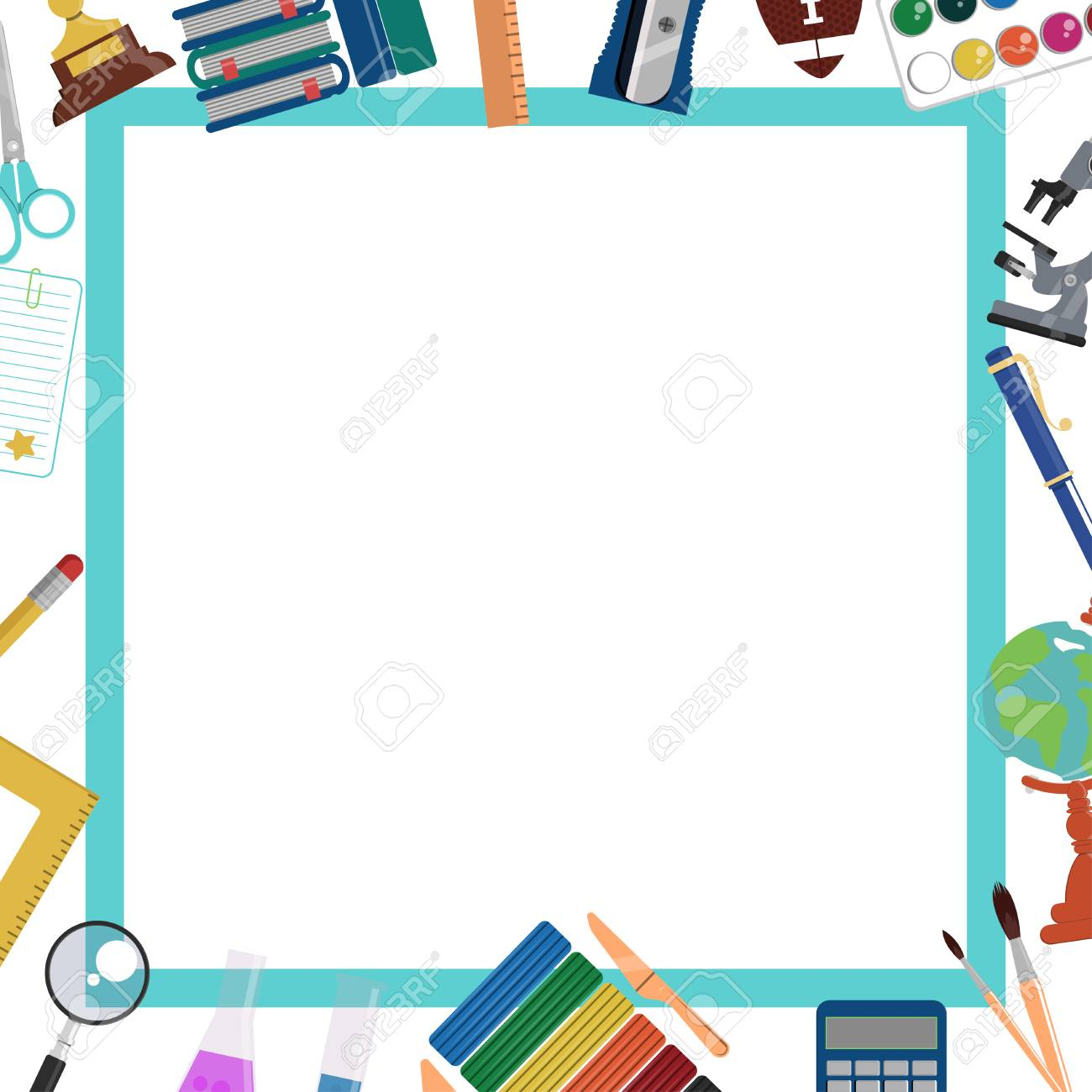 ÔN LẠI LÝ THUYẾT
Khái niệm văn nghị luận
Những yếu tố cần thiết để xây dựng nên bài văn nghị luận: luận điểm, luận cứ và cách lập luận
Thế nào là phép lập luận chứng minh, phép lập luận chứng minh ? 
Cấu trúc 1 bài văn nghị luận gồm có mấy phần? Nội dung từng phần là gì?
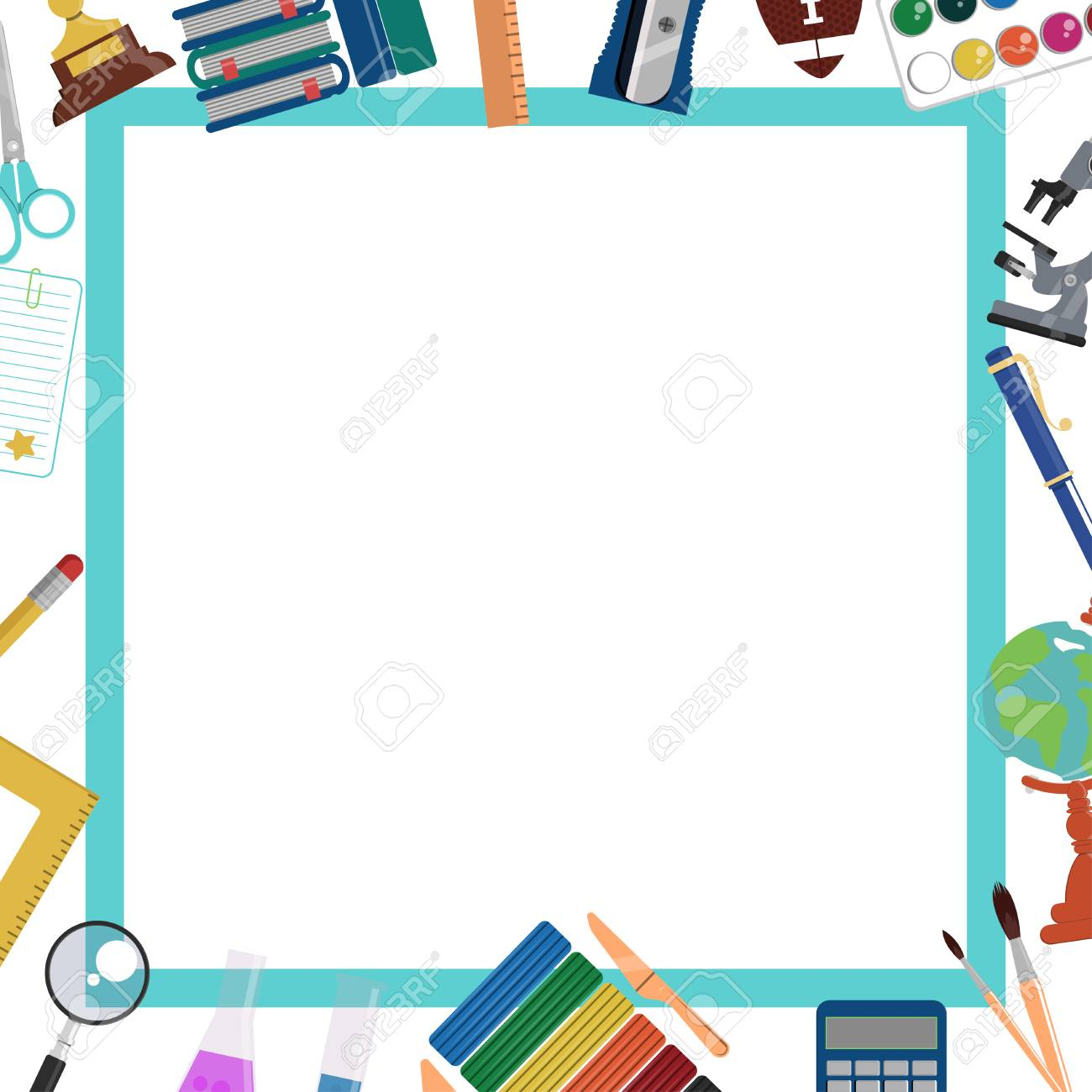 GỢI Ý
Khái niệm văn nghị luận
Những yếu tố cần thiết để xây dựng nên bài văn nghị luận: luận điểm, luận cứ và cách lập luận
Thế nào là phép lập luận chứng minh, phép lập luận chứng minh ? 
 - Ở 3 nội dung này , các em xem lại kiến thức trong SGK/Ngữ Văn 7 / tập 2 ở các bài:
Đặc điểm của văn bản nghị luận
Tìm hiểu chung về phép lập luận chứng minh
Tìm hiểu chung về phép lập luận giải thích
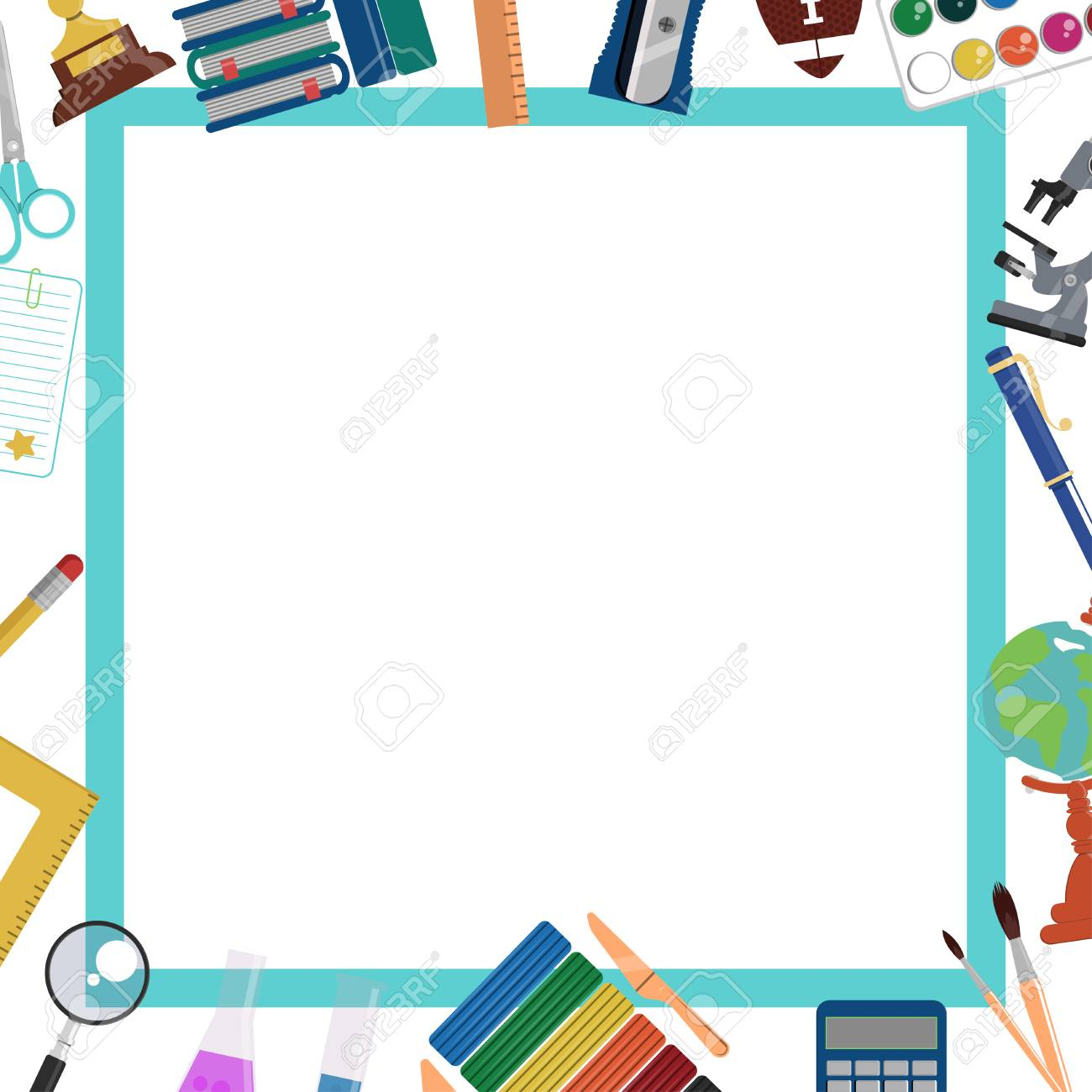 GỢI Ý
Cấu trúc 1 bài văn nghị luận gồm có mấy phần? Nội dung từng phần là gì?
Xem lại các bài chứng minh, giải thích về 1 câu tục ngữ đã học ở lớp 7 .
Cho biết Mở bài, Thân bài, Kết bài có nhiệm vụ gì?
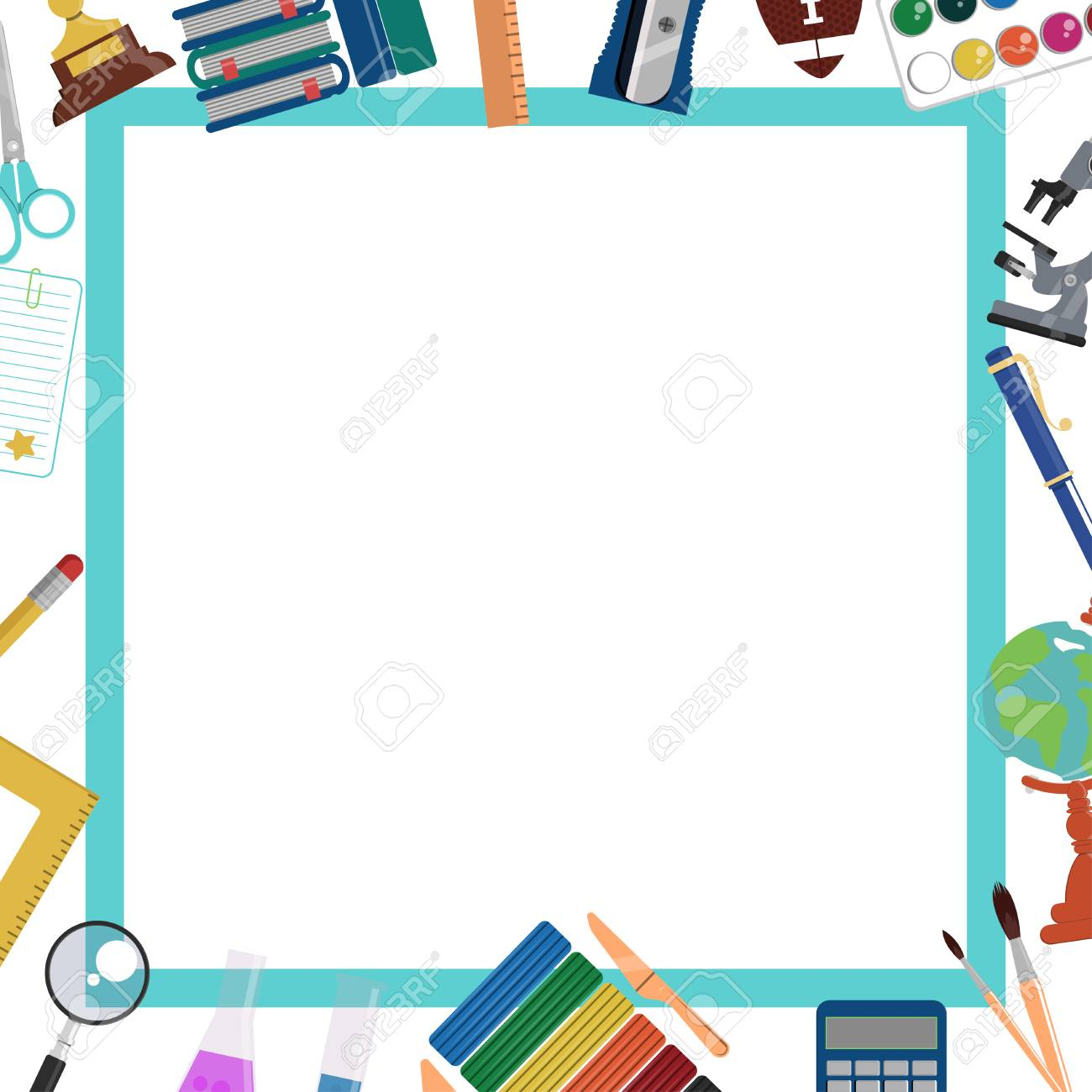 2. VIẾT ĐOẠN VĂN
Đọc trước 2 đoạn văn ở phần đọc thêm để khơi gợi cảm xúc và nắm được cách làm cụ thể.
Chọn 1 đề và thực hiện theo các bước như quy trình gợi ý trên.
Viết và chuẩn bị trước ở nhà đoạn văn theo yêu cầu của sgk/ 83.
Xác định các yếu tố miêu tả, biểu cảm trong đoạn văn đã viết.
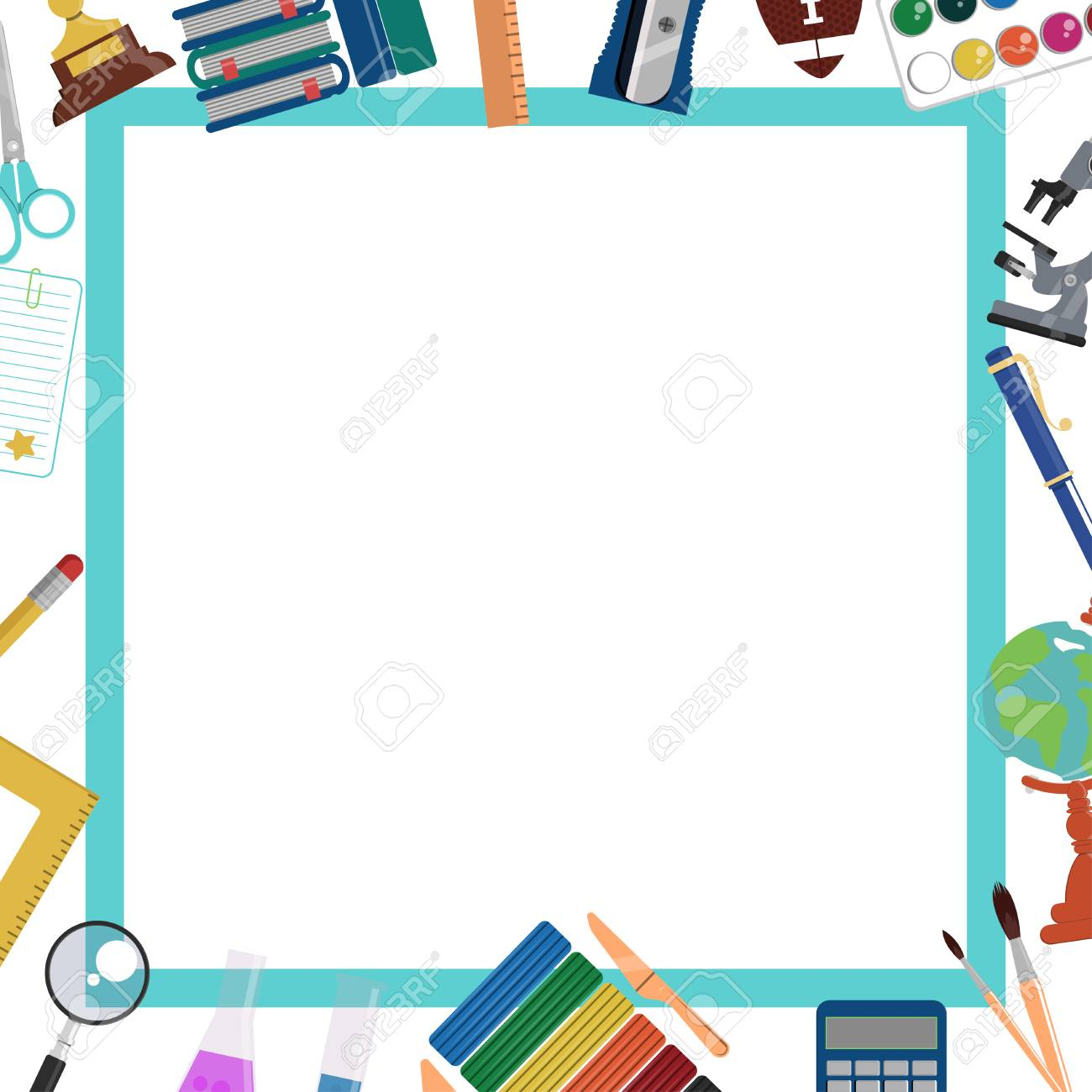 3. LUYỆN TẬP
Viết 1 bài văn chứng minh dân tộc Việt Nam luôn sống theo đạo lí uống nước nhớ nguồn. 
           - Xác định phép lập luận: chứng minh
           - Viết bài văn theo cấu trúc 3 phần: MB,TB, KB